Particle Motion
https://www.youtube.com/watch?v=ZM8ECpBuQYE
The graph shows the position s(t) of a particle moving along a horizontal coordinate axis.
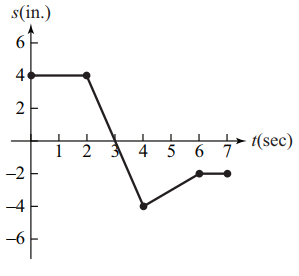 When is the particle moving left? 
When is the particle moving right? 
When is the particle standing still?
(2, 4)
(4, 6)
[0, 2]U [6, 7]
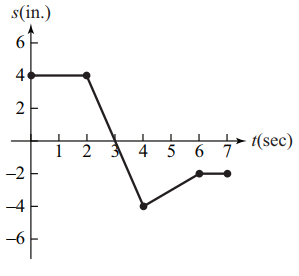 d. Graph the particle’s velocity and speed (where defined)
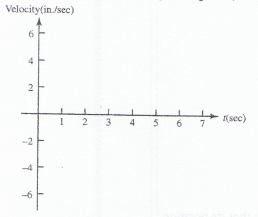 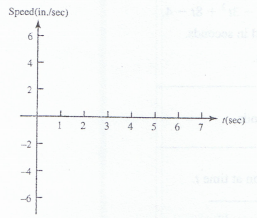 e. When is the particle moving fastest?
The graph shows the velocity v=f(t) of a particle moving along a horizontal coordinate axis.
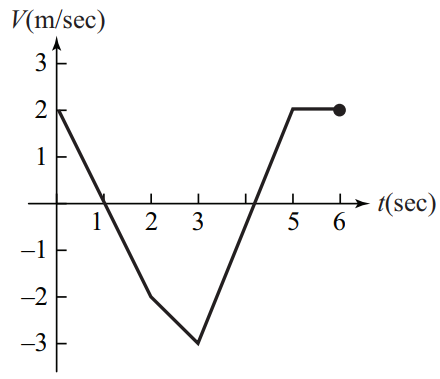 When does the particle reverse direction? 
When is the particle moving at a constant speed? 
When is the particle moving at its greatest speed?
t=1, 4.25 sec
(5, 6) sec
t = 3 sec
d. Graph the acceleration (where defined)
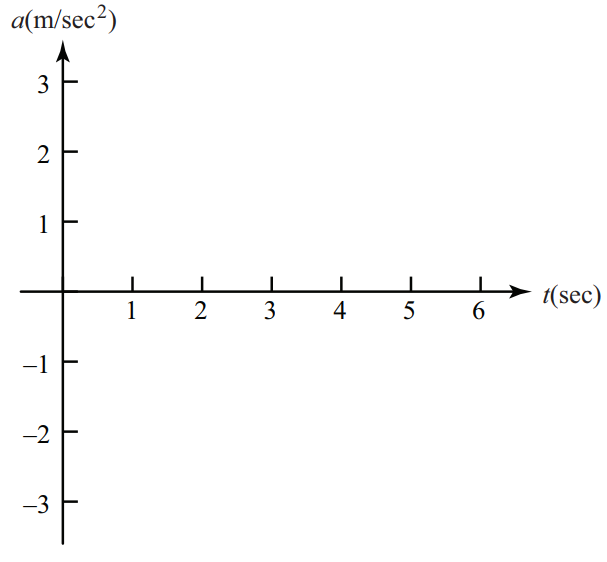 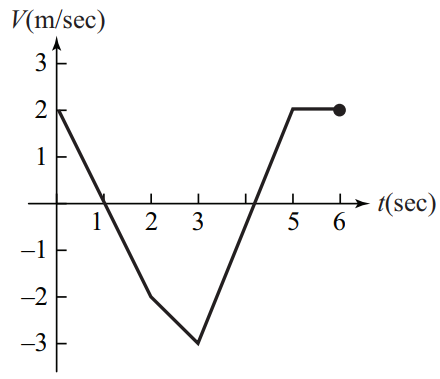 g(6) – g(0) = 8 – (-4) = 12
c. Find expressions for the velocity and acceleration at time t. 			Hmm..
d. For what values of t is the particle moving downward?
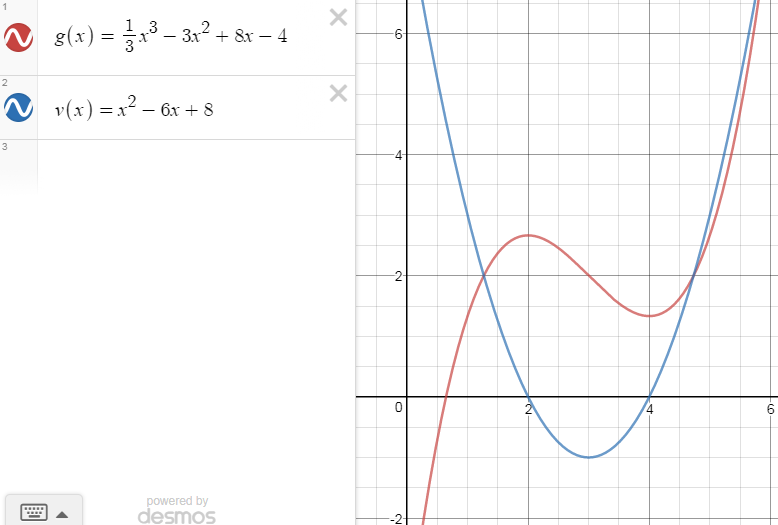 Look at the graph of either the position function or the velocity function! 

(2, 4) on the red graph (position) shows a negative slope

(2, 4) on the blue graph shows a negative velocity (movement in the negative direction)